Title Slide
Subtitle
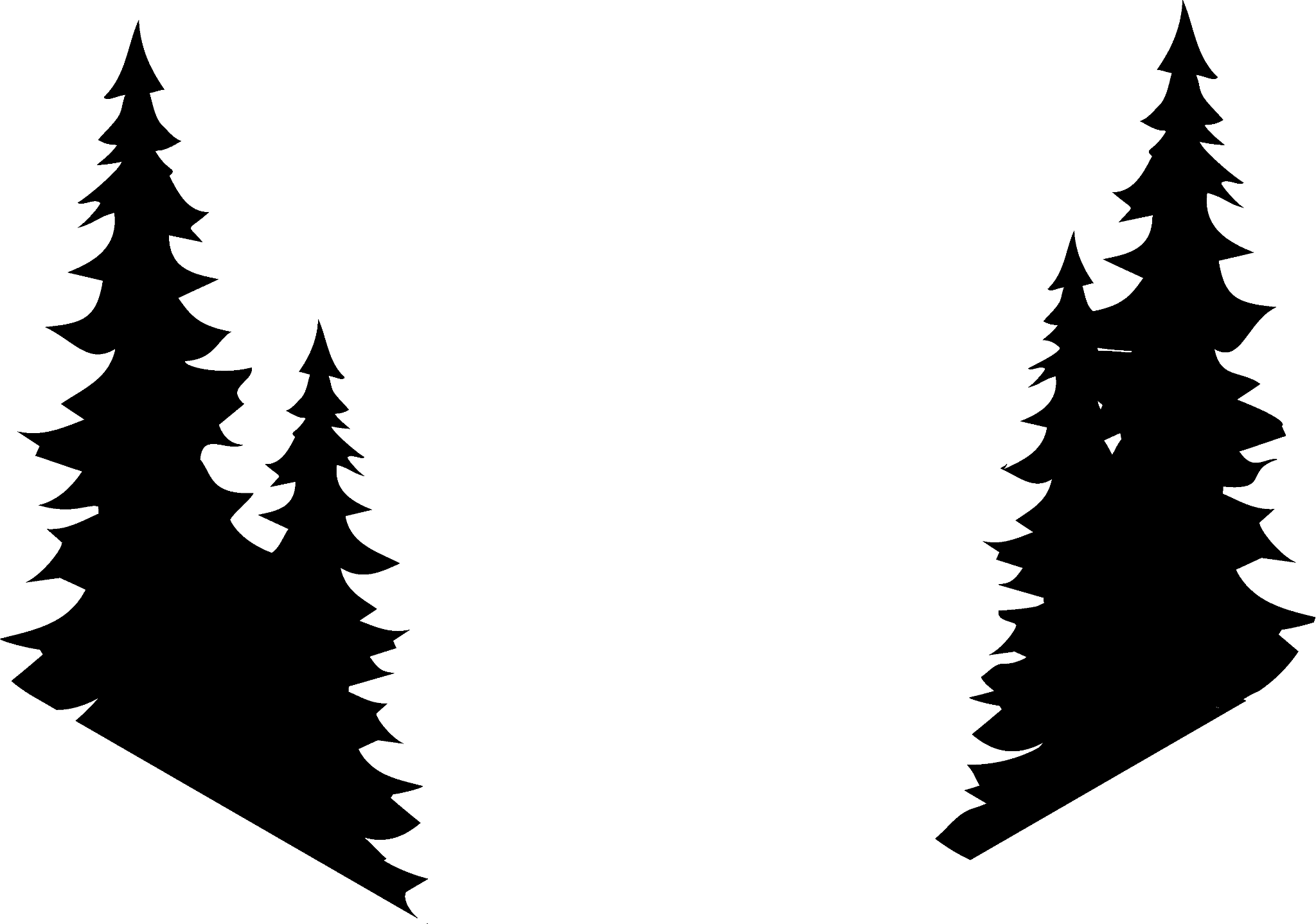 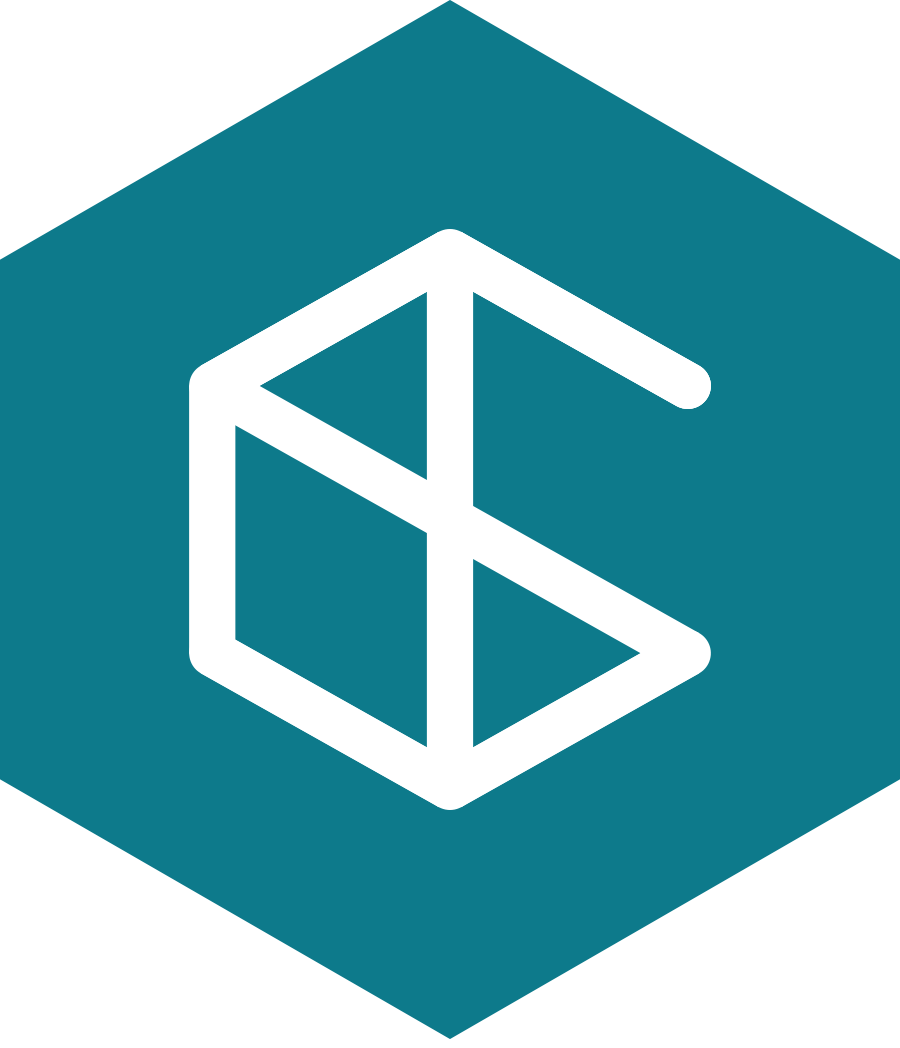 STC / 2024
Dark Mode - Title Slide
Subtitle
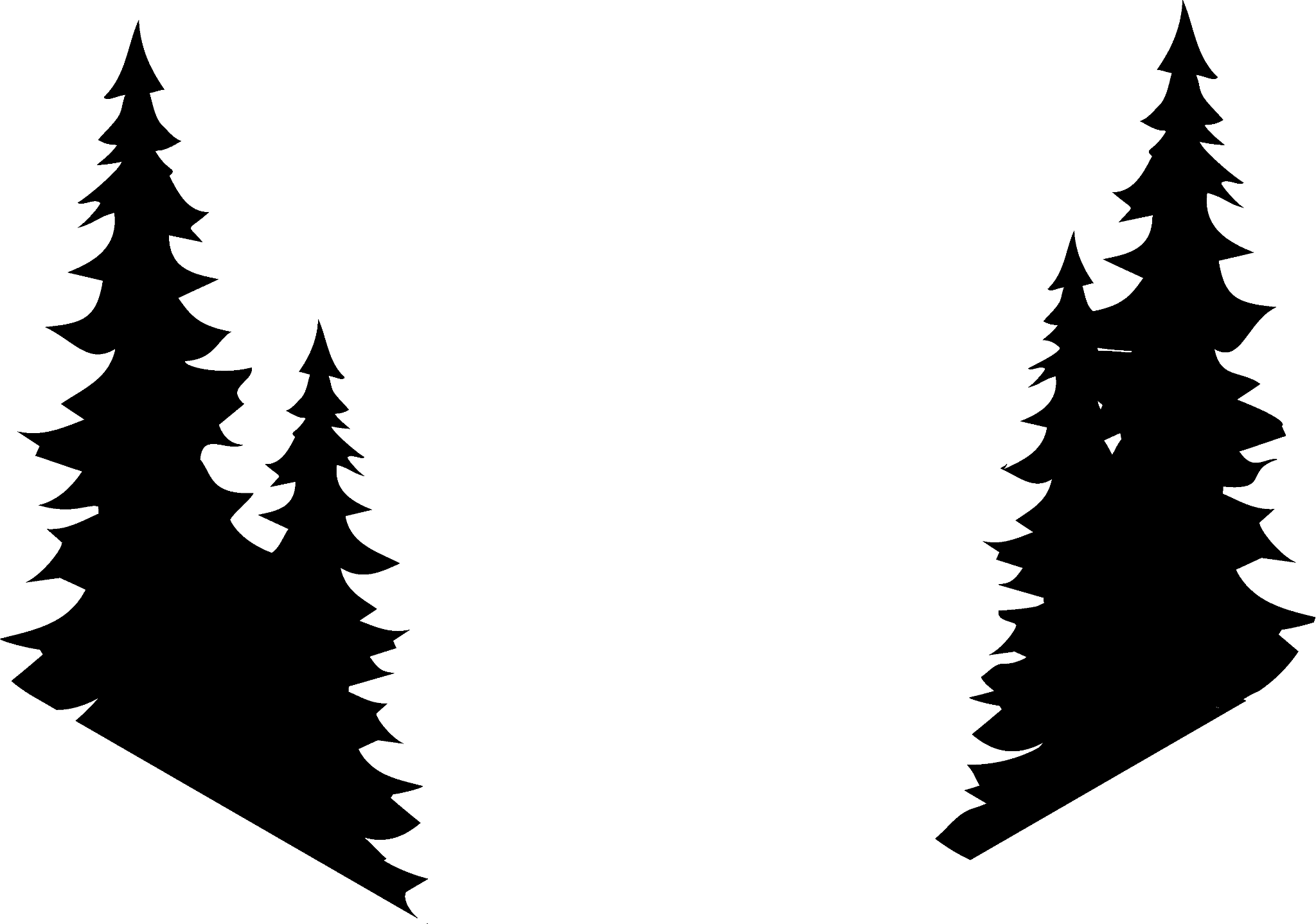 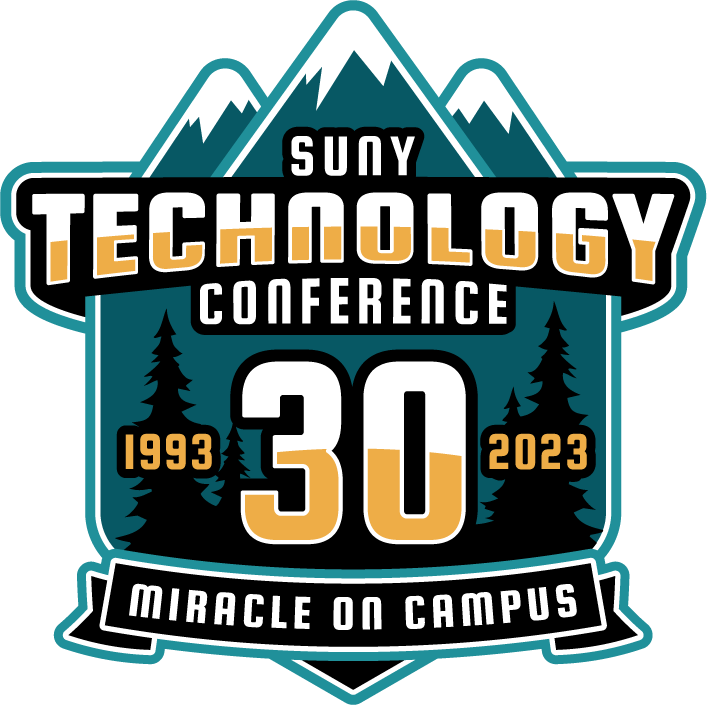 Content slide option
Content
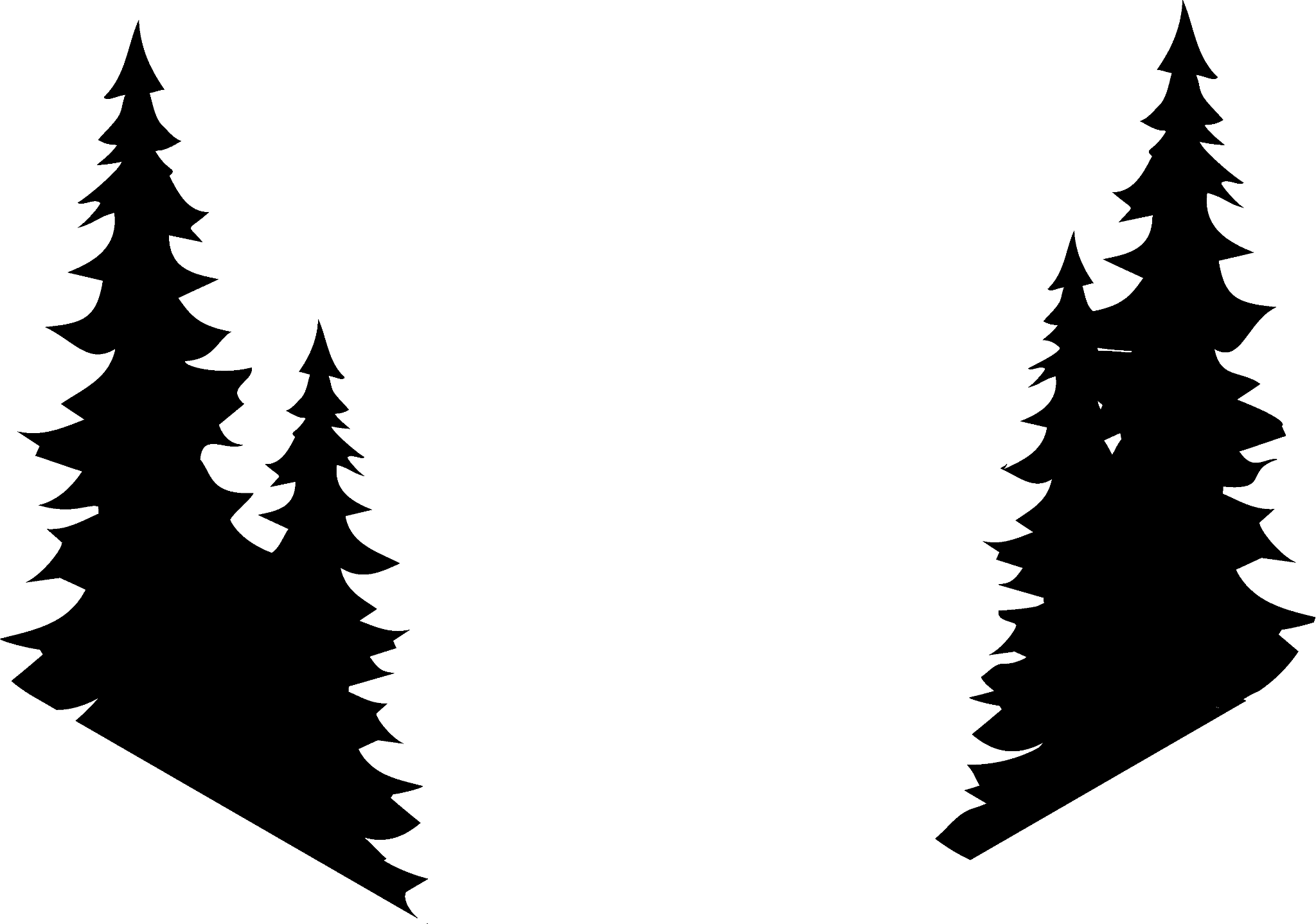 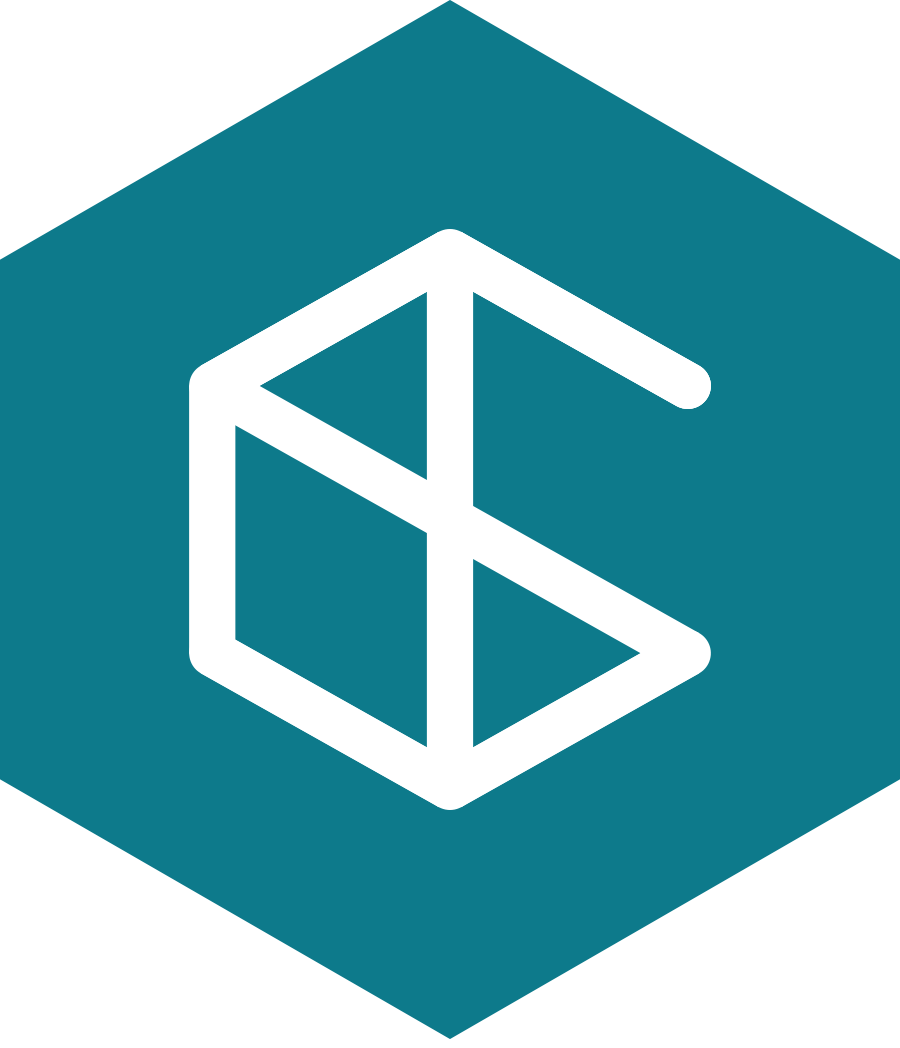 STC / 2024
Dark Mode - Content slide option
Content
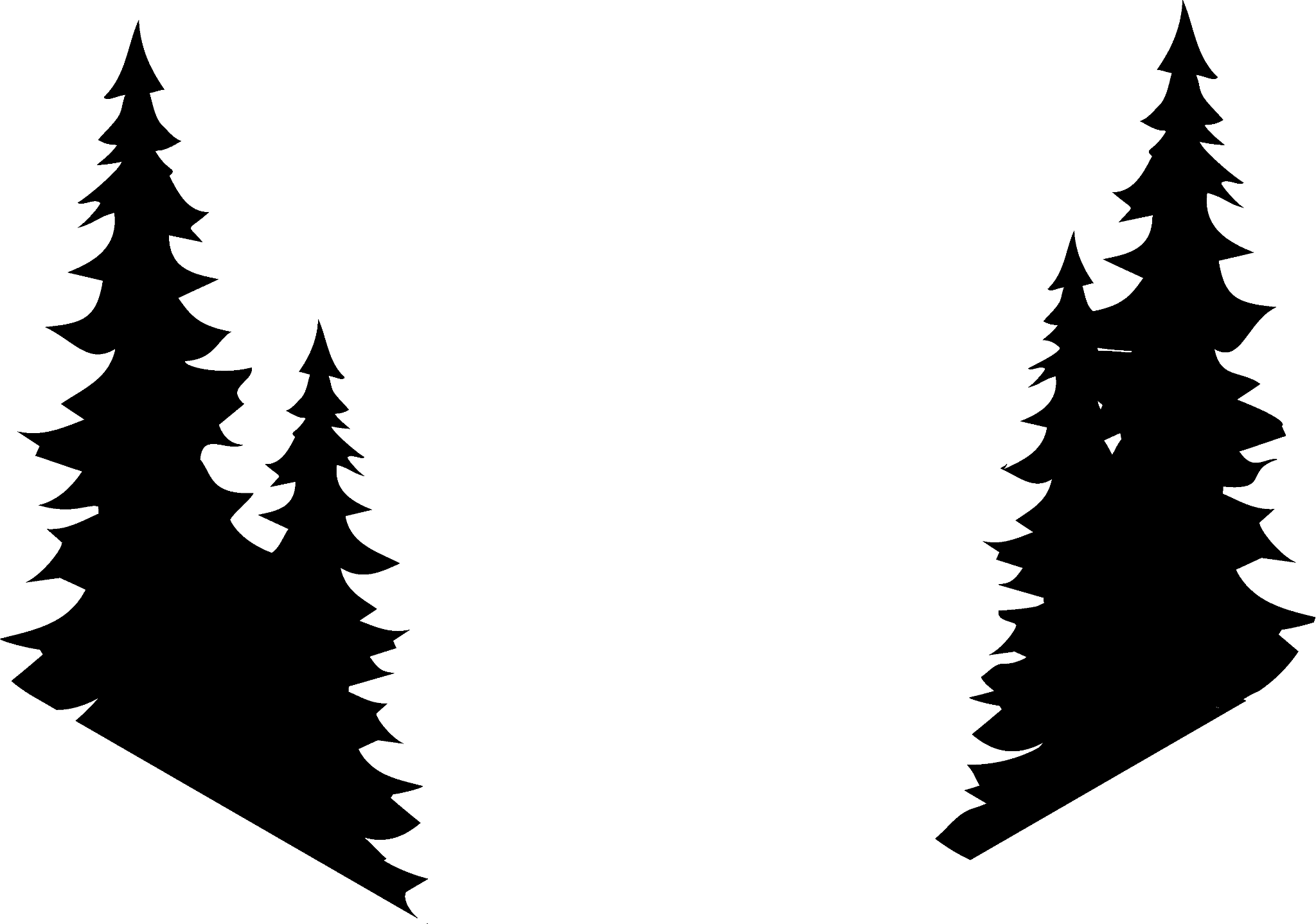 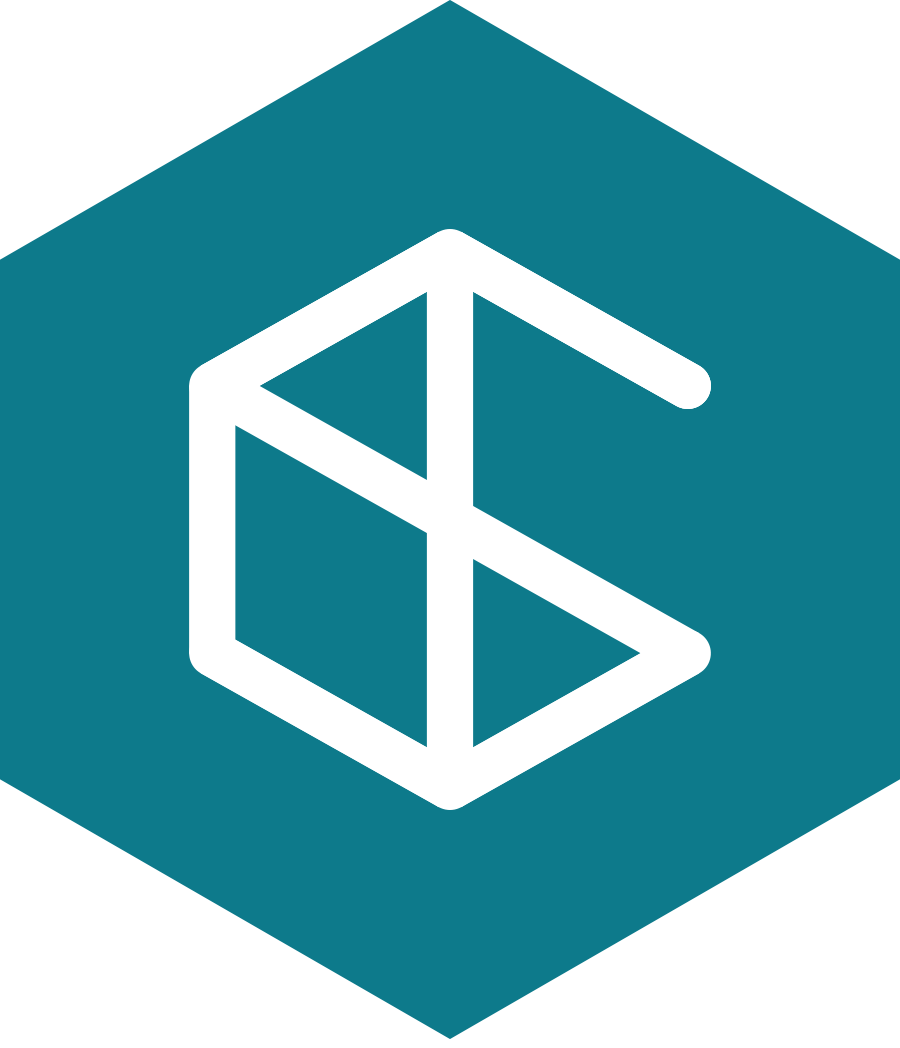 STC / 2024
Content slide option
Content
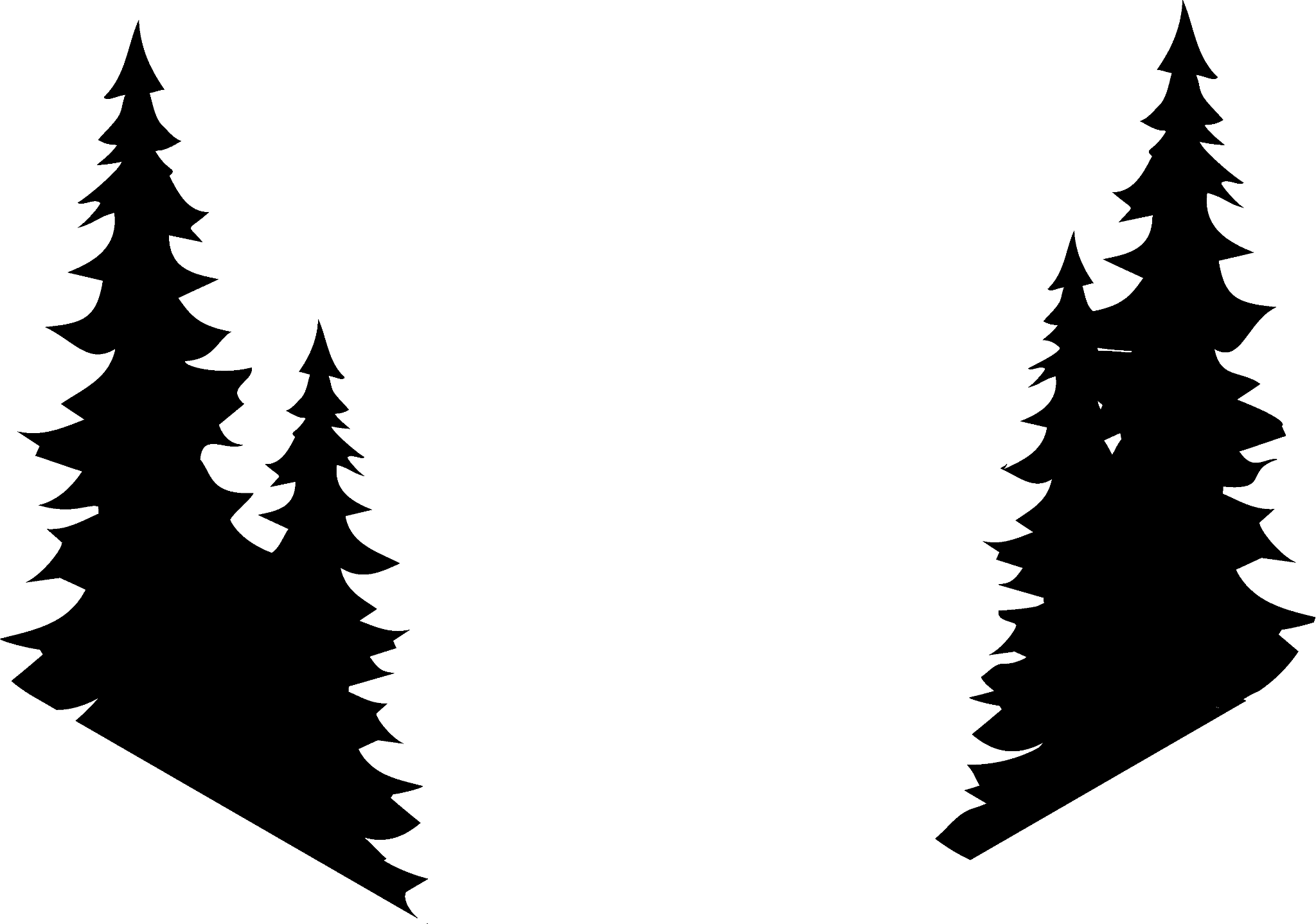 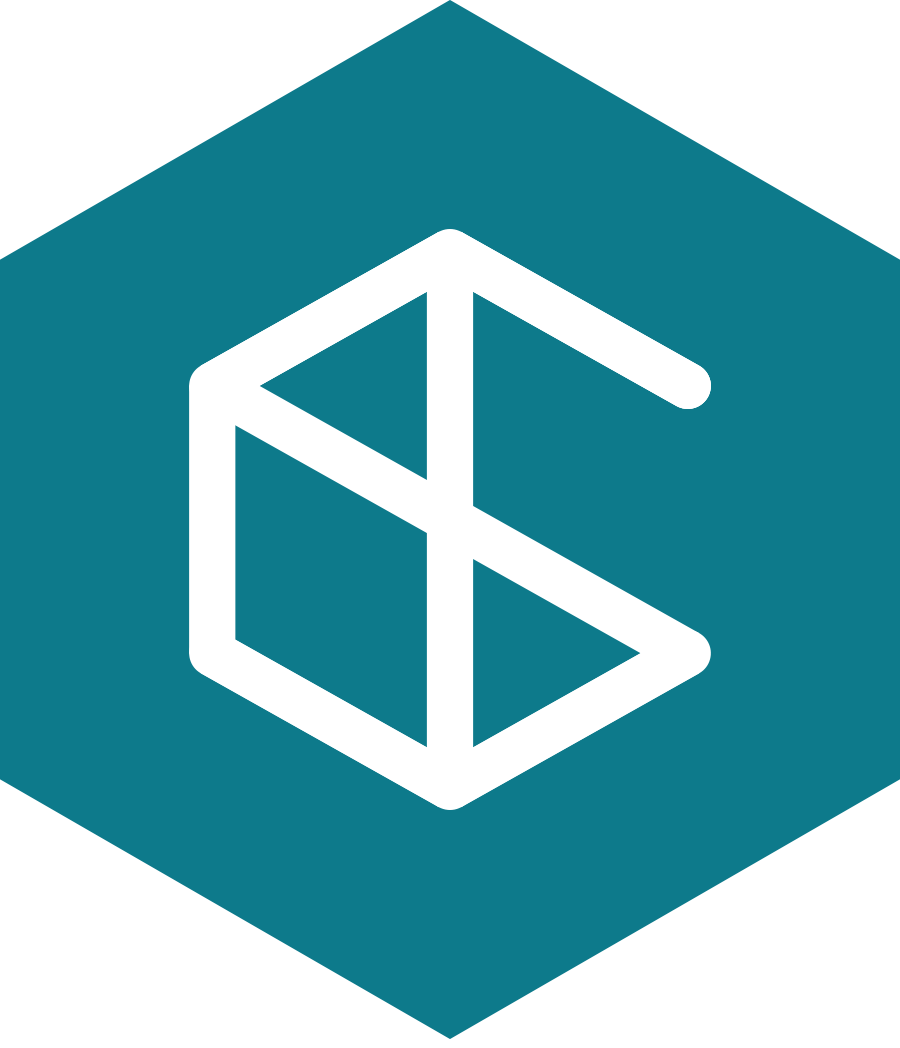 STC / 2024
Dark Mode - Content slide option
Content
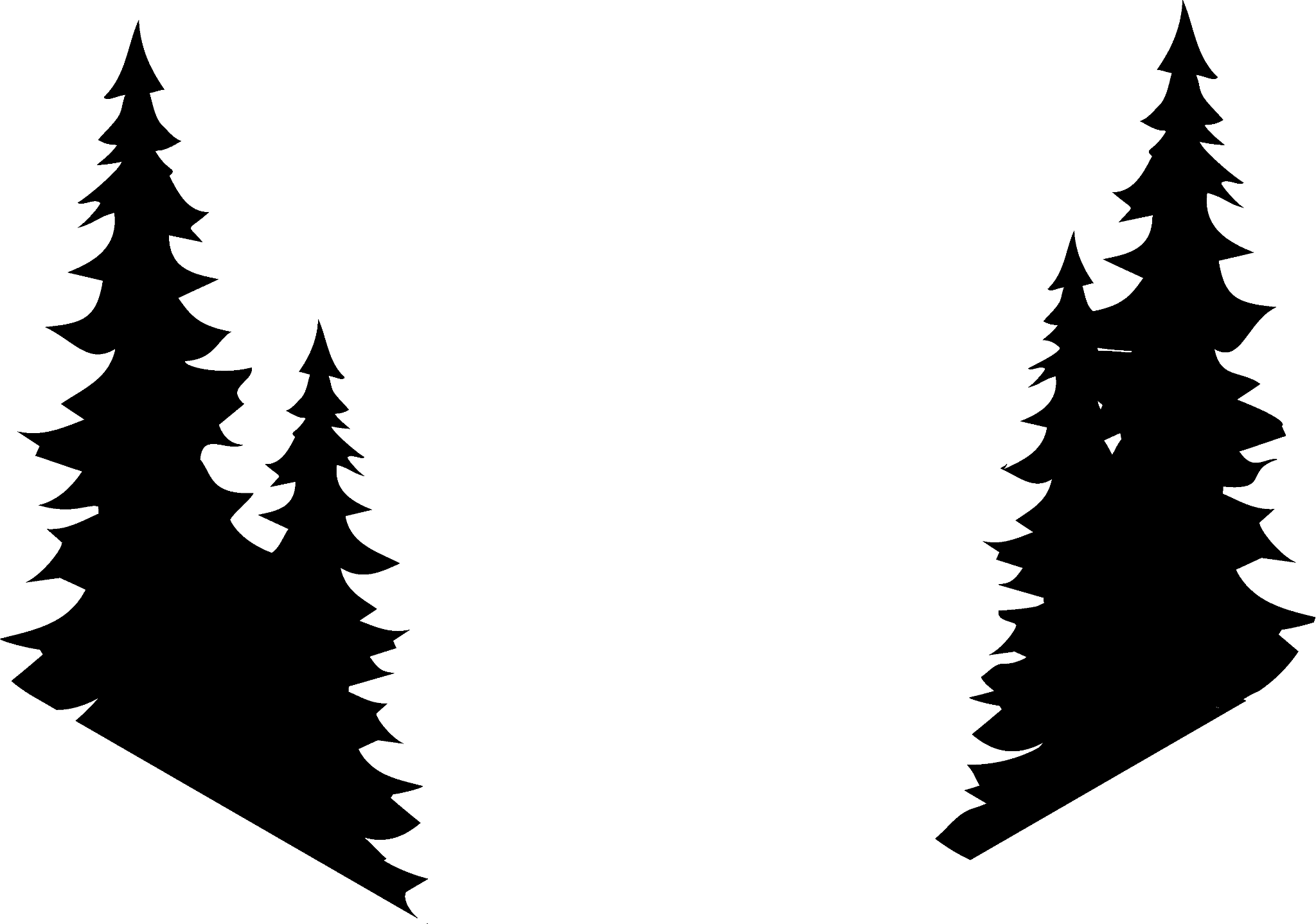 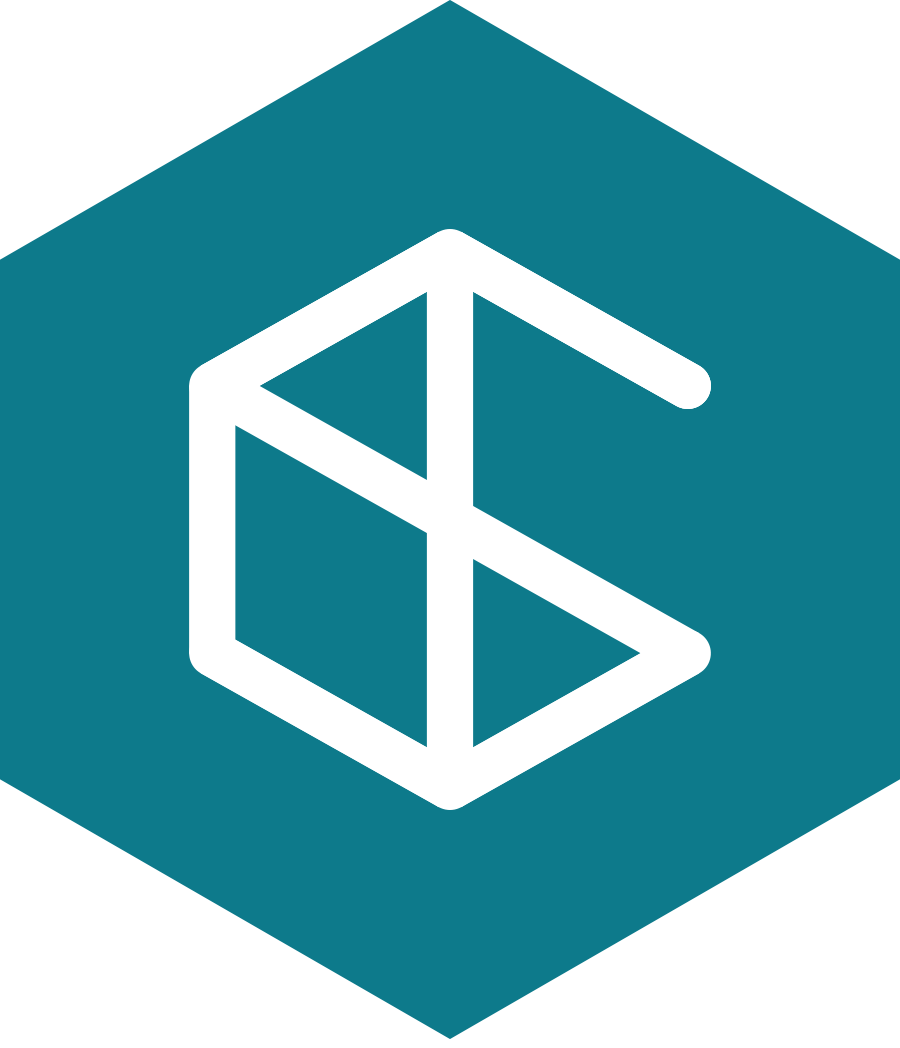 STC / 2024